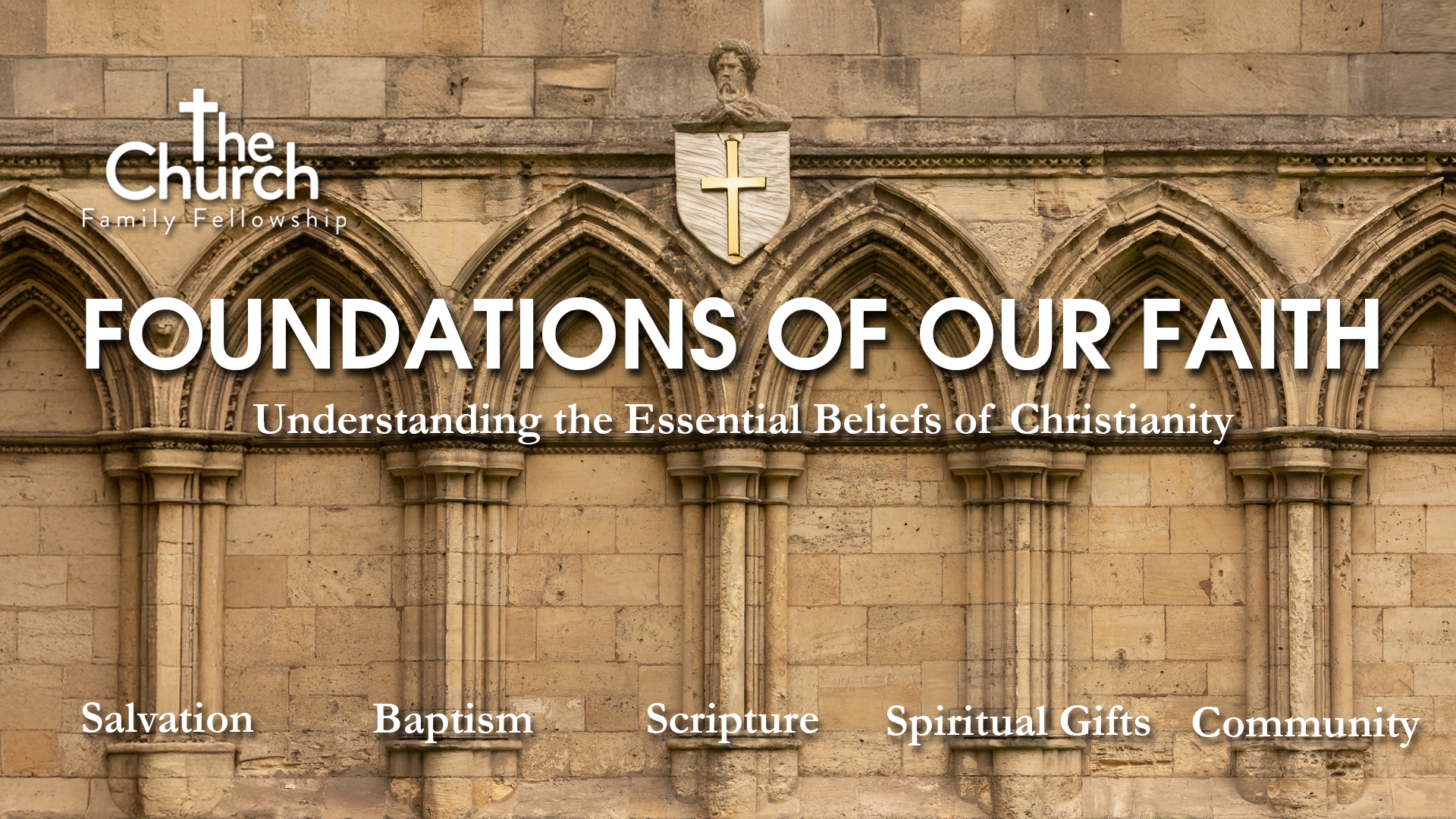 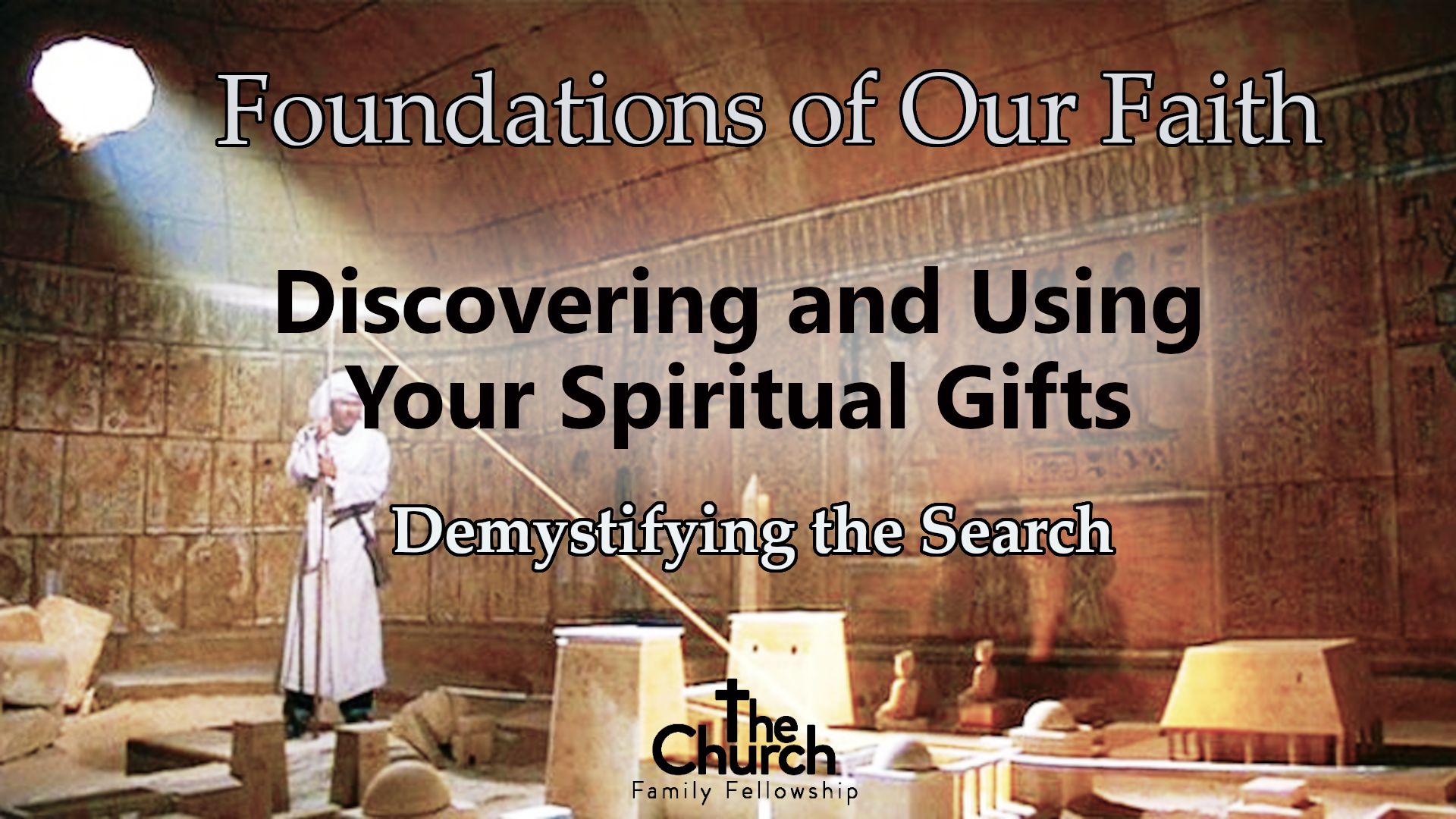 Discovering and Using Your Spiritual Gifts
Demystifying the Search
Discovering and Using Your Spiritual Gifts
Demystifying the Search
The Nature of God in Gift Giving
What is a Spiritual Gift?
How Do I Find My Spiritual Gifts?
The Purpose of Spiritual Gifts
God’s Gifts for His Church
God’s Gift of Salvation
Ephesians 2:8-9		Romans 6:23		Romans 5:15
God’s Gift of the Holy Spirit
John 14:25-26		Acts 2:38		Acts 10:45
God Imparts Spiritual Gifts
Romans 12:3  	Ephesians 4:7-8		1 Corinthians 12:7
What is a Spiritual Gift ?
It is a divine endowment of a special ability for service upon a member of the body of Christ. 
(William McRae – Dynamics of Spiritual Gifts)
God the Father, God the Son, and God the Holy Spirit.
Romans 12:3		1 Corinthians 12:4-7
What is its source?
An ability to effectively serve as a member of the Church.
1 Corinthians 12:19-21
What is its essence?
To keep the Church healthy and effective and build up the body of Christ.     Ephesians 4:11-12
What is its purpose?
Those who have received the Holy Spirit all are recipients of Spiritual gifts.  1 Corinthians 12:1,7
Who are its recipients?
What are the Spiritual Gifts ?
Apostle, (2) Prophet, (3) Teacher, (4) Miracles, 
(5) Kinds of Healing, (6) Helps, (7) Administration, (8) Tongues
1 Corinthians 
12:28
(2) Prophesy, (4) Miracles, (5) Gifts of Healing, (8) Tongues, (9) Word of Wisdom, (10) Word of Knowledge, (11) Faith, 
(12) Distinguishing Between Spirits, (13) Interpretation of Tongues
1 Corinthians 
12:8-10
Ephesians
4:11
(1) Apostle, (2) Prophet, (14) Evangelist (15) Pastor/Teacher
Romans 
12:6-8
(2) Prophesy, (3) Teaching, (16) Serving, (17) Encouraging, 
(18) Contributing, (19) Leadership, (20) Mercy
What is not a Spiritual Gift?
The Fruit of the Spirit is demonstrated by man, but the gifts of the Spirit are special abilities given by God.
Galatians 5:22-23	John 15:4-5
The Fruit of the Spirit
Both believer and non-believer have natural talents that are present at birth. Spiritual gifts happen after the indwelling of the Holy Spirit.
Natural Talents
According to a Barna survey, many Christians do not know what a Spiritual gift is.
Beyond Scripture
How Do I Find My Spiritual Gifts?
We should pray to discover our spiritual gifts, but also for the ongoing opportunity to use them. Romans 8:26-27
Prayer
Read and Study God’s word. Dive deep!
1 Corinthians 12; Romans 12; Ephesians 4; 1 Peter 4
Study
Spiritual gifts may be indicated by desire. Be careful!
Proverbs 3:5-6; Jeremiah 17:9-10
Desire
Spiritual gifts will be confirmed by ability. Try and verify!
Acts 4:13;  Acts 19:13-16
Ability
Using spiritual gifts will be accompanied by blessings – mutual blessings.   Romans 1:11-12
Blessing
What is a Spiritual Gift?
A Spiritual Gift is a Divine Endowment of a Special Ability for Service upon a Member of the Body of Christ.
Who has a Spiritual Gift?
All Believers have a Spiritual Gift
What is the Purpose of a Spiritual Gift ?
To Equip the Church to Carry out its Ministry until Christ Returns.